Муниципальное автономное образовательное учреждение 
средняя общеобразовательная школа№218 г. Новосибирска
Практико-ориентированный онлайн семинар 
«Инклюзивное лето. Профилактический вектор в работе специалистов сопровождения со всеми участниками образовательного процесса» 
(в рамках работы стажировочной площадки)
«Субкультура ФУРРИ – подростковый тренд лета 2024»
Подготовила: педагог-психолог 
высшей квалификационной категории 
Палкина Ксения Ивановна
Определение
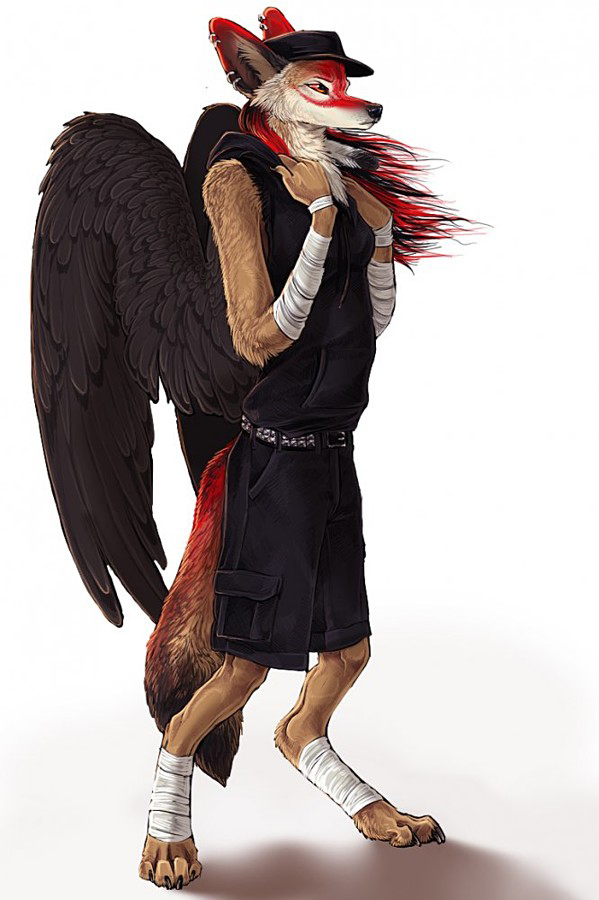 Фурри, иначе фёрри (от англ. Furry – пушистый) – это субкультура, которая объединяет людей, так или иначе интересующихся антропоморфными животными в изобразительном искусстве, анимации, художественной литературе и дизайне.
Определение
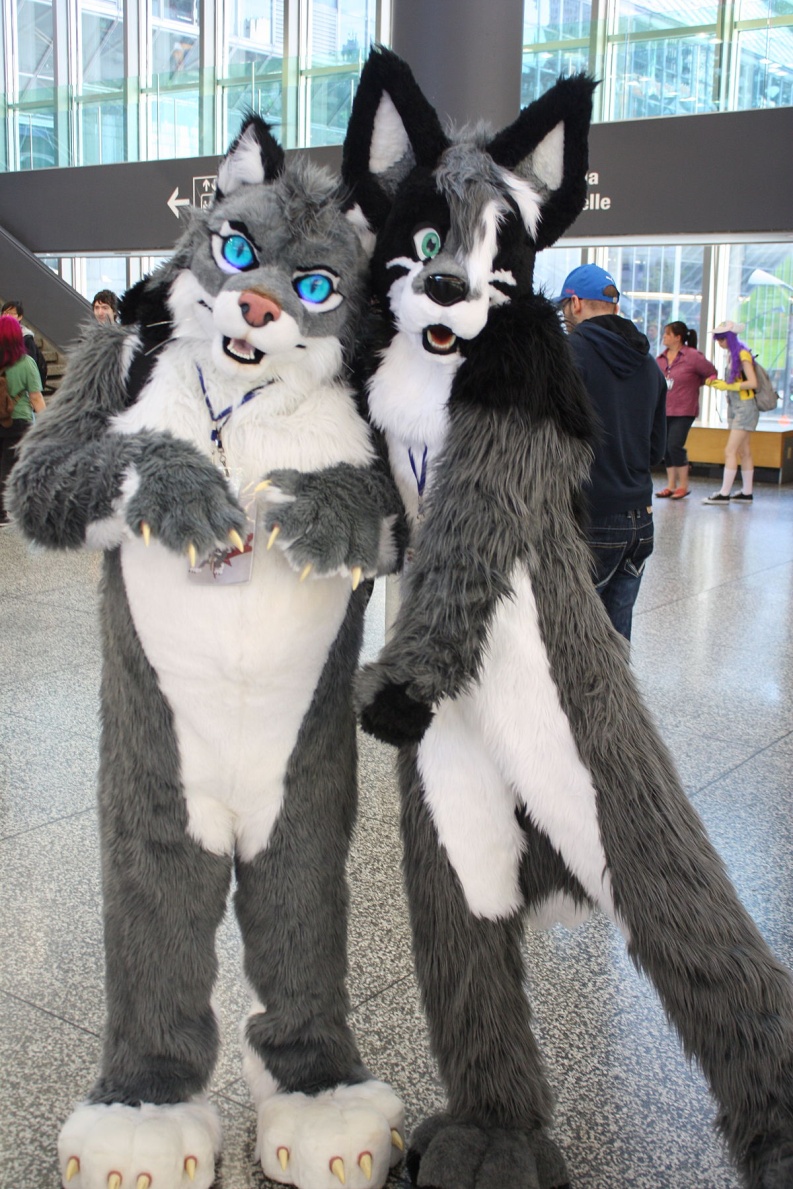 Антропоморфными животными являются вымышленные существа, сочетающие в себе качества человека и животного, как в анатомическом, так и поведенческом плане.
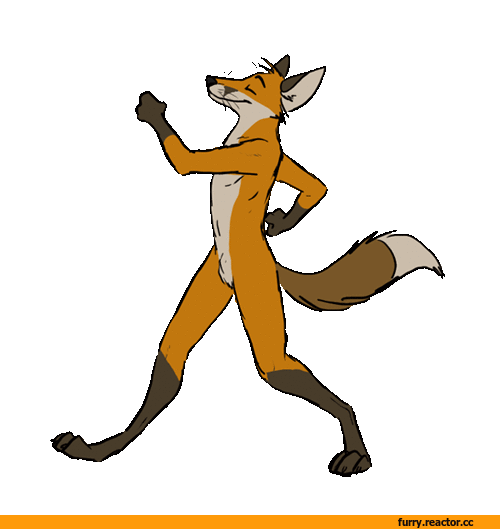 Чаще всего человеческими качествами наделяются хищные животные, такие как: львы, кошки, лисы, гепарды, волки, грызуны.
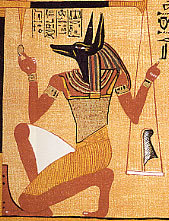 Антропоморфные животные с человеческими чертами существовали во все времена, начиная с античных времен и заканчивая современностью, где они повсеместно используются в анимации.
Субкультура в России
Направление фурри (субкультура) только начинает набирать обороты в России. Тех, кто считает себя частью сообщества, всего несколько тысяч. Ну а тех из них, кто ходит в специальных костюмах, единицы. 
В отличие от США, движение фурри в России зародилось от внутреннего мироощущения. 
Встречи русскоговорящих фурри начали проводиться в России с 2001 года. Часто можно услышать, как их называют «русфурренциями».
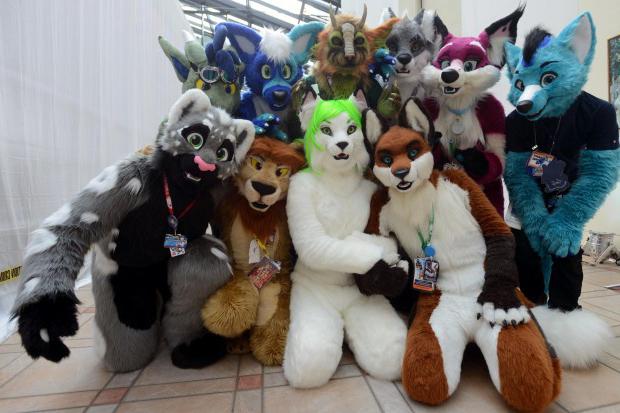 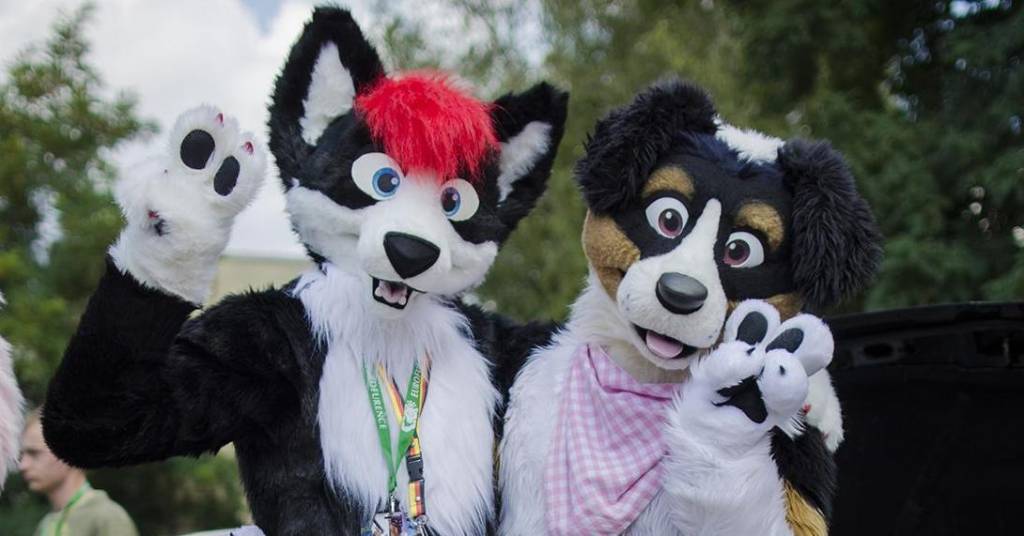 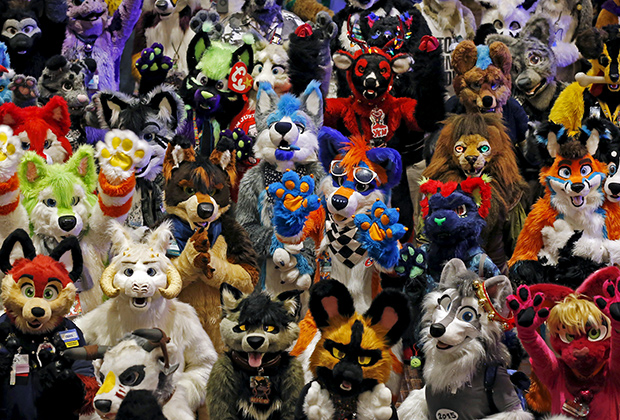 Субкультура фурри распространена преимущественно в молодежной среде, она часто может выступать формой социальной адаптации, при нарушенном процессе социализации, результатом чего является попытка социализироваться в закрытых сообществах, чувство собственной исключительности, уход от реальности, подменяемой новыми социальными практиками.
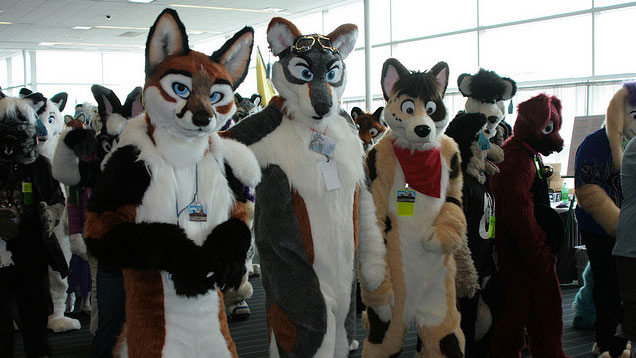 Опасности  субкультуры фурри для подростков
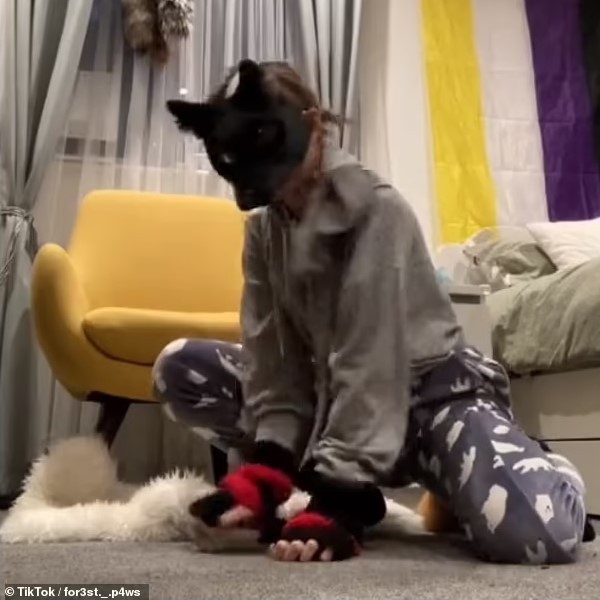 Социальная изоляция. 
Отвлечение от учебы и других занятий. 
Психологические проблемы. 
Онлайн-риски.
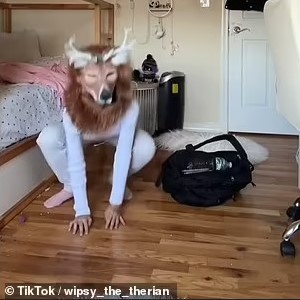 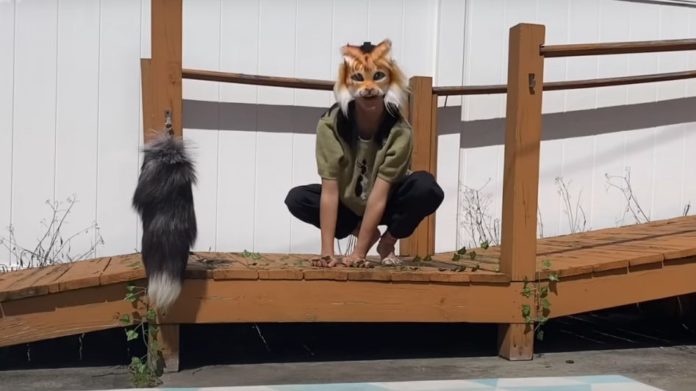 Когда следует бить тревогу
Ребенок отождествляет себя с животным и перенимает его повадки в повседневной жизни;
Ребенок проявляет агрессию по отношению к людям или животным;
Ребенок ходит в туалет в неположенных местах;
Нарушает человеческие социальные нормы (в том числе и правовые) под прикрытием фурри-идентичности, маски/костюма, а даже и без них - «за компанию», на «слабо» или по иным мотивам.
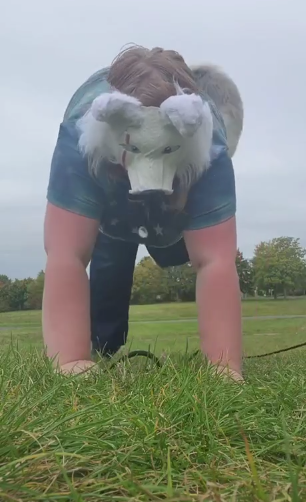 Что делать родителю, если его ребёнок – фурри?
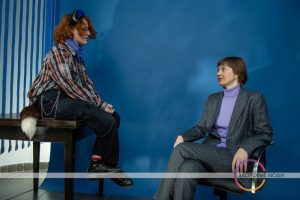 Разговаривайте со своим ребёнком. 
Установите границы. 
Поддерживайте его интересы.
Обратитесь за профессиональной помощью.
Не дискриминируйте. 
Мягко расширяйте зону здоровых и социально одобряемых интересов ребёнка.
Проанализируйте, насколько устойчива и сильна эмоциональная связь между ребёнком и Вами.
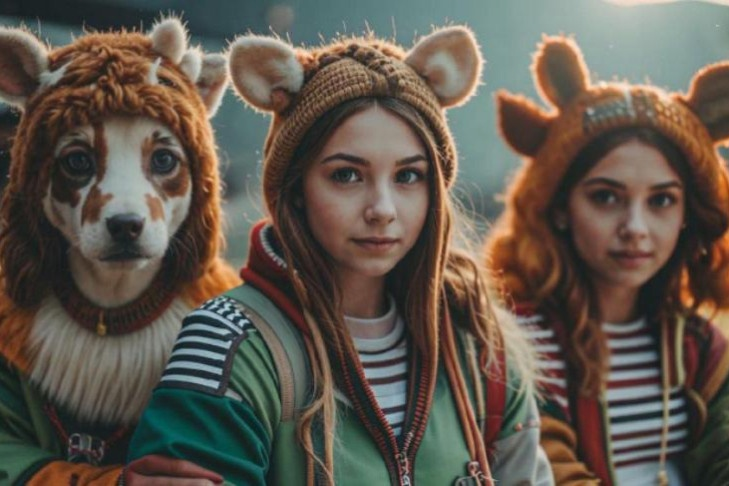